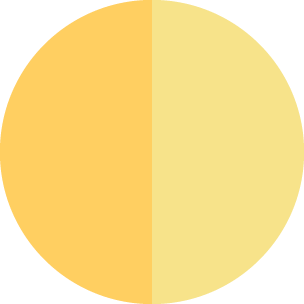 Gestionar el desarrollo de las competencias, la toma de conciencia, la cultura organizacional y el compromiso de los servidores judiciales, contratistas, practicantes y judicantes de contribuir a generar valor público en la administración de justicia, en el marco de cumplimiento de los requisitos aplicables y el comportamiento ético.
1.
OBJETIVOS
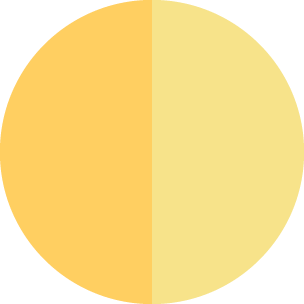 Asegurar el cumplimiento de los objetivos institucionales, la normatividad aplicable, la mejora del SIGCMA y la satisfacción de los usuarios, revisando de forma continua y sistemática la planificación de la gestión y fortaleciendo la administración de riesgos y sus controles.
2.
Fomentar la transparencia y la participación generando lineamientos y promoviendo la rendición de cuentas, la consulta, reporte y planteamiento de inquietudes en relación con las decisiones y aspectos del SIGCMA.
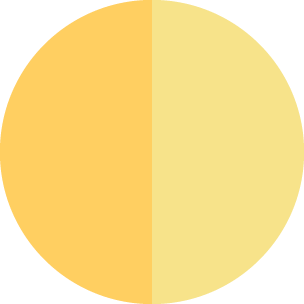 3.
Hacer un uso racional de los recursos naturales aplicando los principios y fases de la Economía Circular, para prevenir, mitigar y controlar los impactos ambientales.
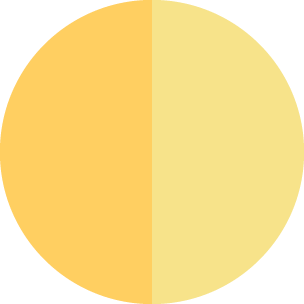 4.
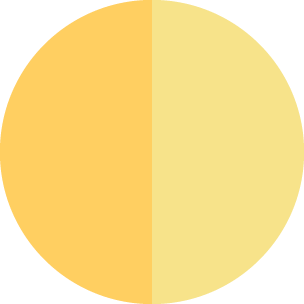 Generar espacios de trabajo seguros y saludables que contribuyan a minimizar los incidentes, accidentes y enfermedades laborales derivados de las condiciones y actos inseguros y fomentar el autocuidado, los estilos de vida y el trabajo saludable en los servidores judiciales, contratistas, judicantes y practicantes.
5.
OBJETIVOS
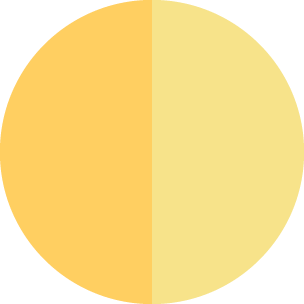 6.
Proteger, preservar y administrar los activos de información implementando acciones para gestionar   de forma adecuada los incidentes, proteger los datos personales y adoptar mecanismos de ciberseguridad y aseguramiento de la continuidad del negocio.